GPU-Accelerated LOD Generationfor Point Clouds
Markus Schütz¹, Bernhard Kerbl², Philip Klaus³, Michael Wimmer¹
¹ TU Wien, ² Inria, Université Côte d’Azur,³ Austrian Institute of Technology,
[Speaker Notes: 18-20 minutes presentation, 25 minutes in total with Q&A]
Problem Statement
Point clouds comprise millions to billions of points
How fast can we construct LOD structures?
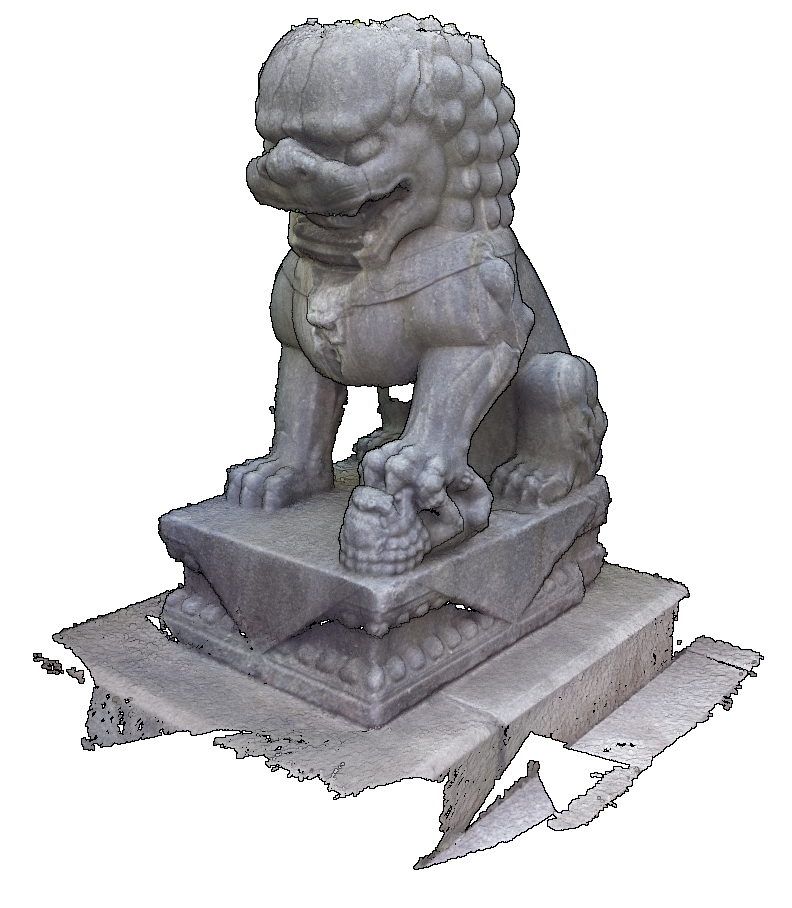 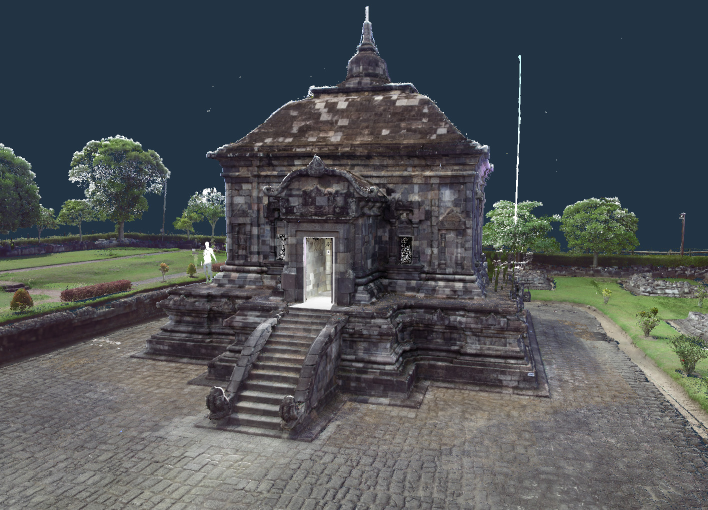 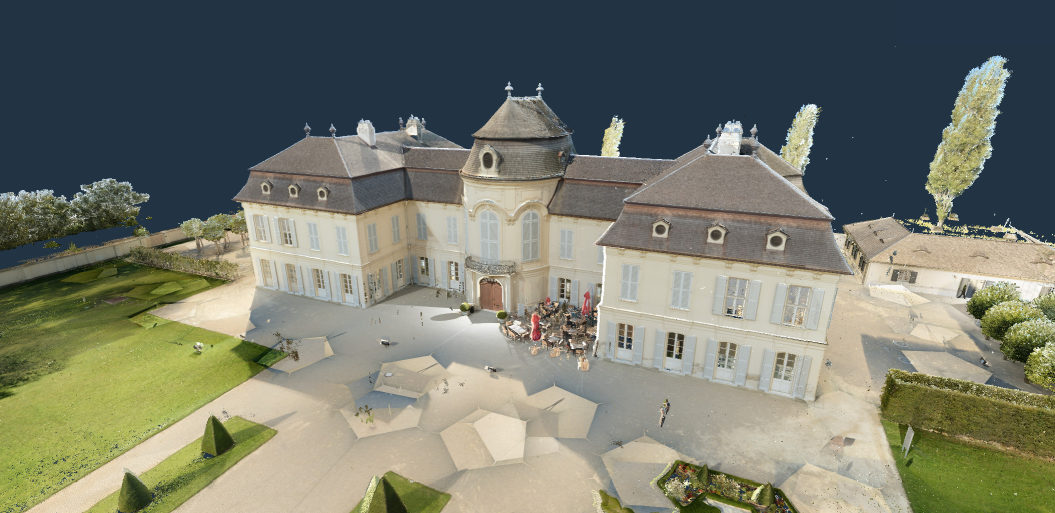 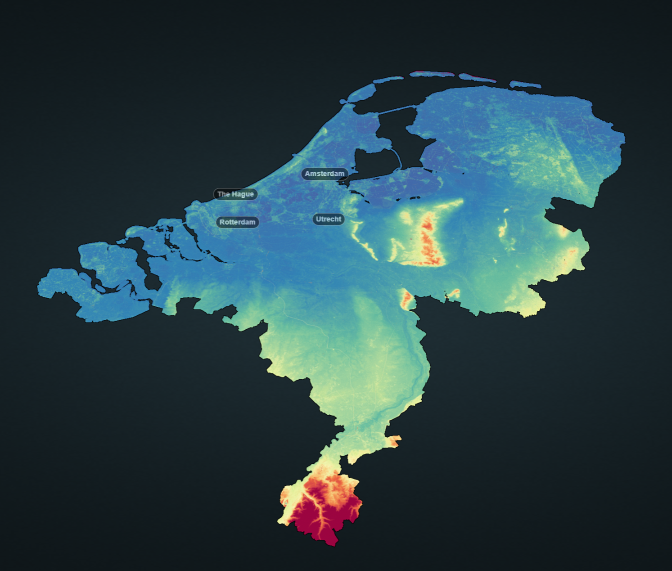 4M (64MB)
529M (8.5GB)
1B (16GB)
640B (10TB)
LOD Structure
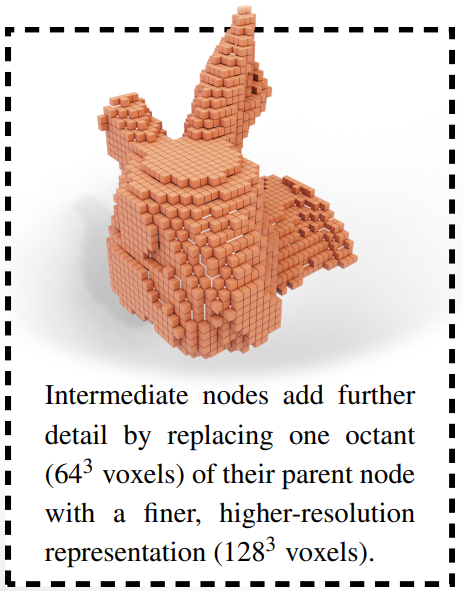 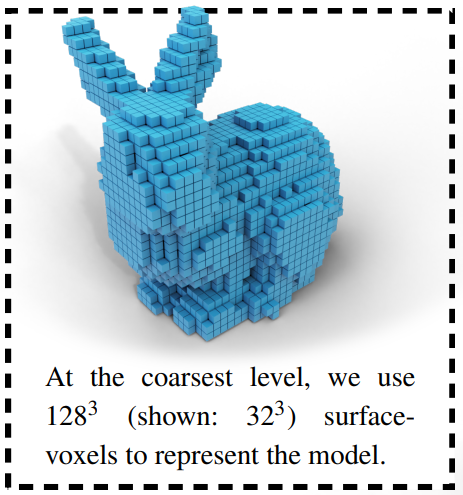 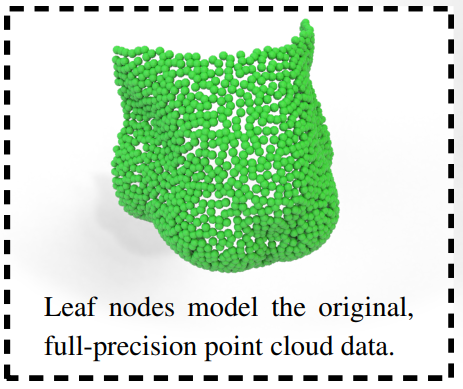 LOD Structure
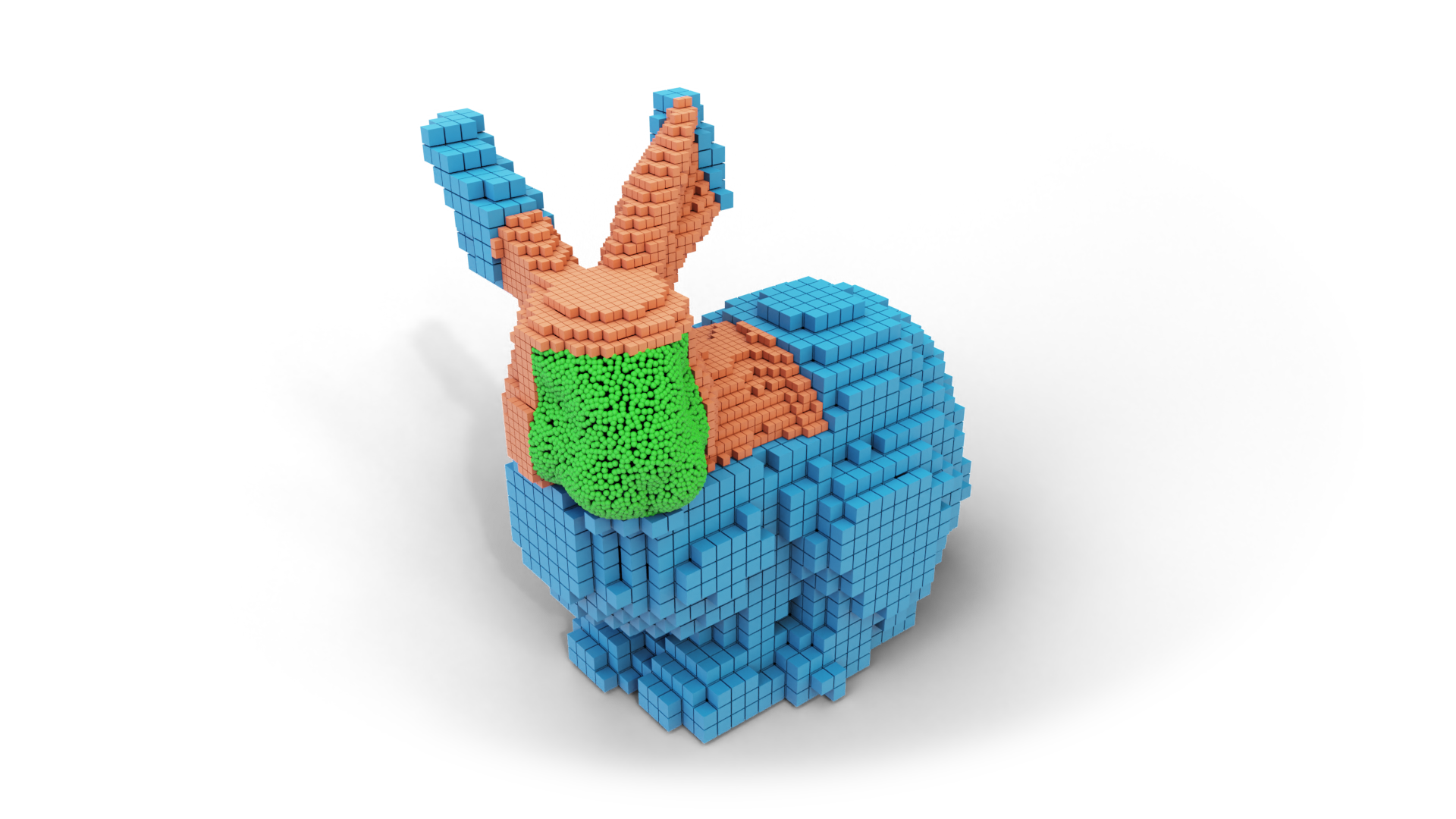 We target surface models
Sparse surface voxels
128³ sampling grid              	   (~2M)
But only about 128² occupied  (~16k)
Temporary grid for voxel sampling
But vertex-buffer for rendering & storage
Rendering pixel-sized voxels
Related Work – LOD Structures
Modifieable Nested Octree
Like LPC
But with Octree
And with 128³ sampling grid instead of random
Wand et al.
Original points in leaf nodes
Quantized points/surfels/voxels in inner nodes
Using 128³ sample grid
Essentially what we generate
Chajdas et al.
256³ voxels in all nodes
Triangles in leaf-nodes
Layered Point Clouds (LPC)
M random points per node
M around 512 to 8192
No duplicates
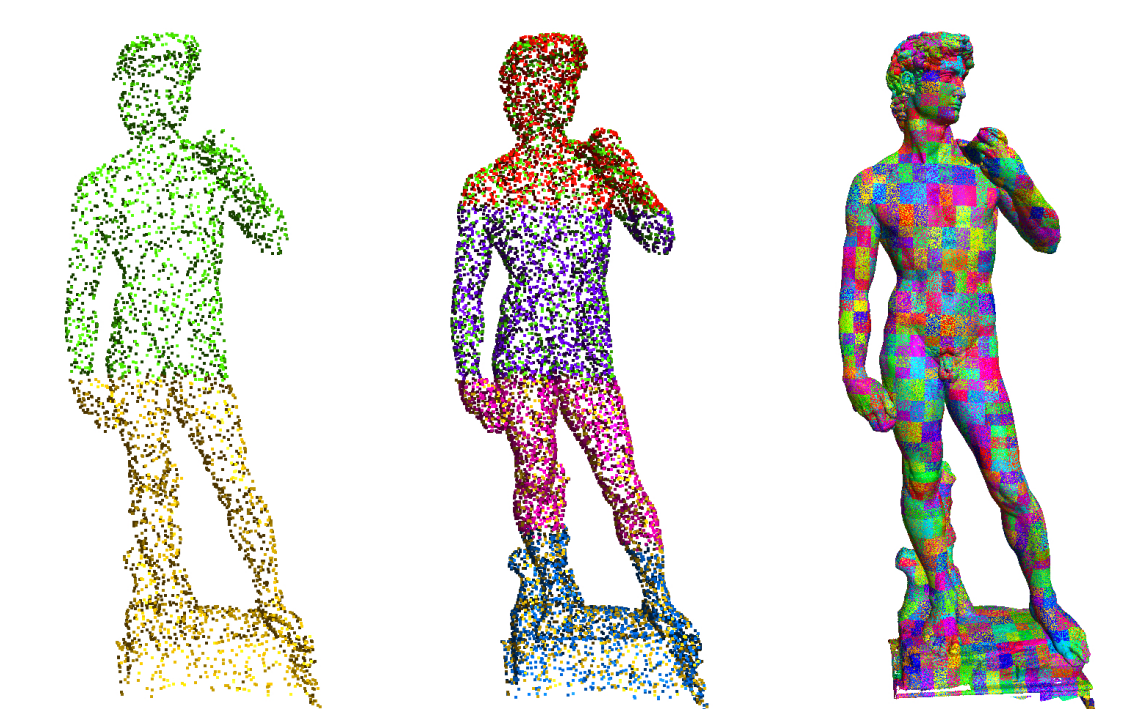 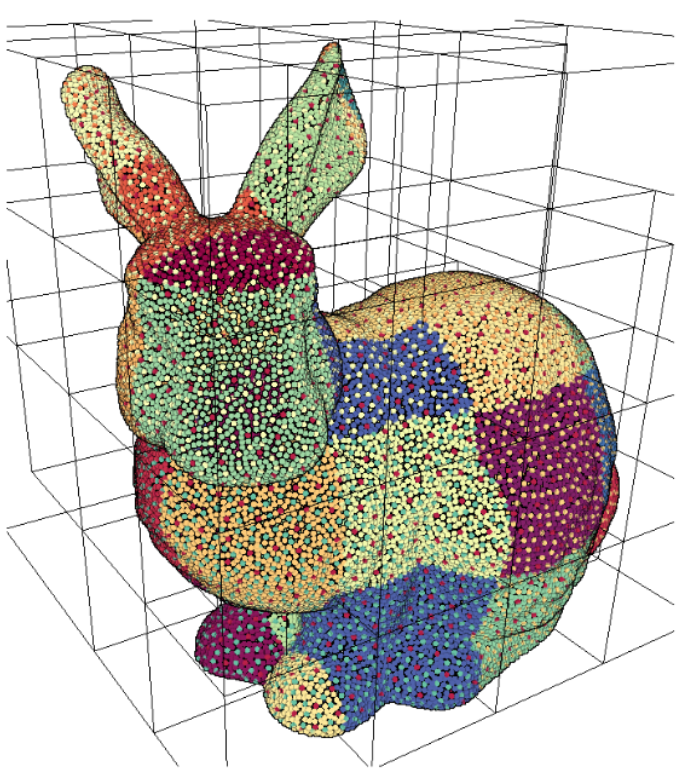 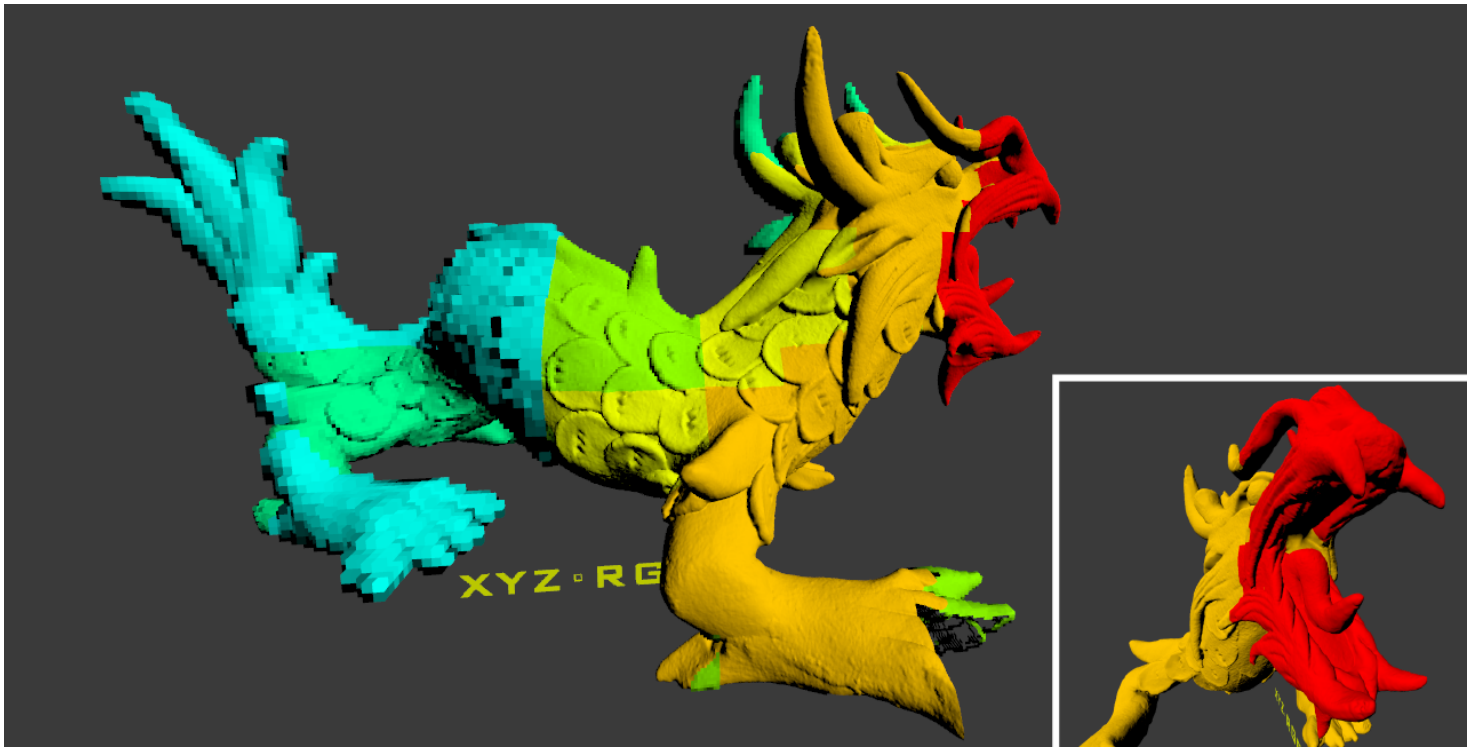 “Layered point clouds: a simple and efficient multiresolution structure for distributing and rendering gigantic point-sampled models”, Gobbetti and Marton
“Processing and interactive editing of huge point clouds from 3D scanners”, Wand et al.
“Out-of-Core Selection and Editing of Huge Point Clouds”,  Scheiblauer and Wimmer
“Scalable rendering for very large meshes”, Chajdas et al.
Related Work – LOD Generation
“Efficient Randomized Hierarchy Construction for Interactive Visualization of Large Scale Point Clouds”, 
Lai Kang, Jie Jiang, Yingmei Wei, Yuxiang Xie 
~2.5 million points / sec
“A System for Fast and Scalable Point Cloud Indexing Using Task Parallelism”,
Pascal Bormann, Michel Krämer
~2.6 million points / sec
“Point cloud indexing using Big Data technologies”
Kevin Kocon, Pascal Bormann
~5 million points / sec
“Fast Out-of-Core Octree Generation for Massive Point Clouds”
Markus Schütz, Stefan Ohrhallinger, Michael Wimmer
~11 million points / sec
GPU-Accelerated LOD Generation
Split until leaf nodes have <50k points
Compute lower-res voxel representations from bottom-up
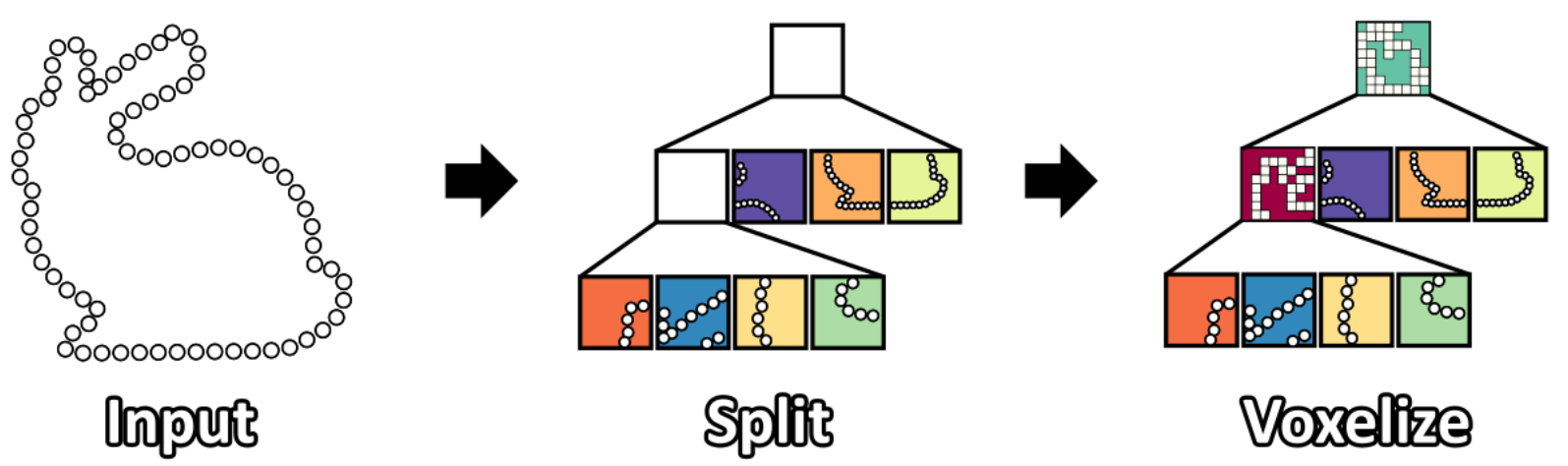 GPU-Accelerated LOD Generation
Hierarchical counting sort
8 Octree levels with 2 iterations over all points
Counting-grid: Each cell = leaf node
256³ grid for 8 octree levels (2⁸ = 256)
Count points in cells
Merge if too few (aim for close to but less than 50k)
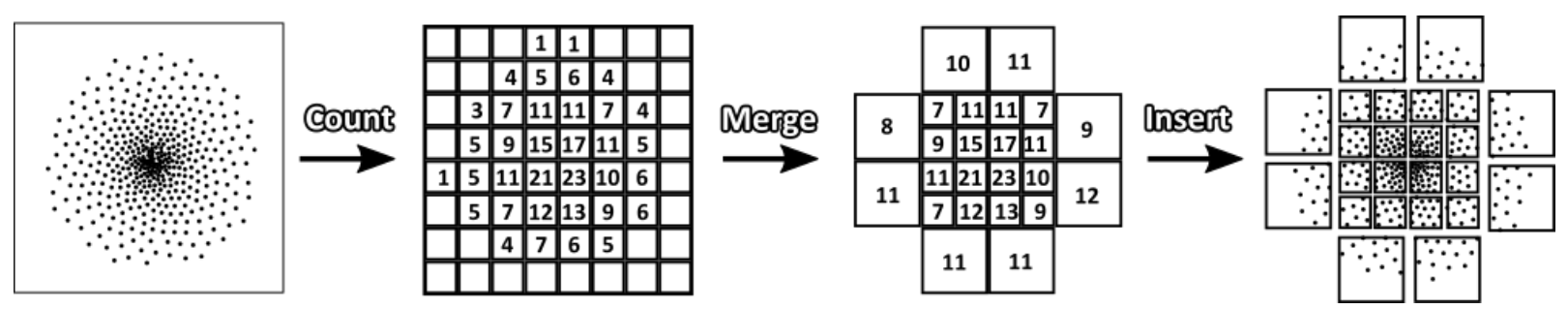 GPU-Accelerated LOD Generation
Create lower-res voxel representations from bottom-up	
Pick an empty node
Create 128³ sampling grid
Add points&voxels from children into sampling grid
Extract voxels from grid
Store them in a vertex buffer
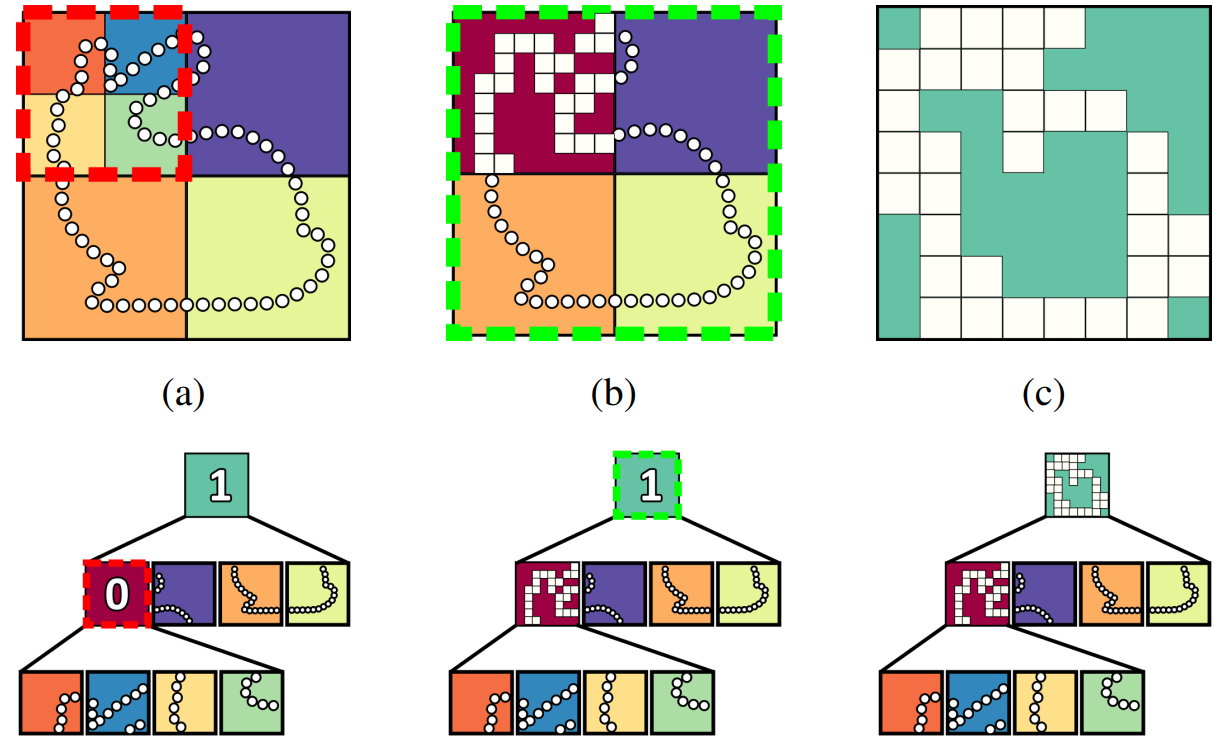 Voxelization
Several strategies: First, Random, Average, Weighted
All use 128³ sampling grid
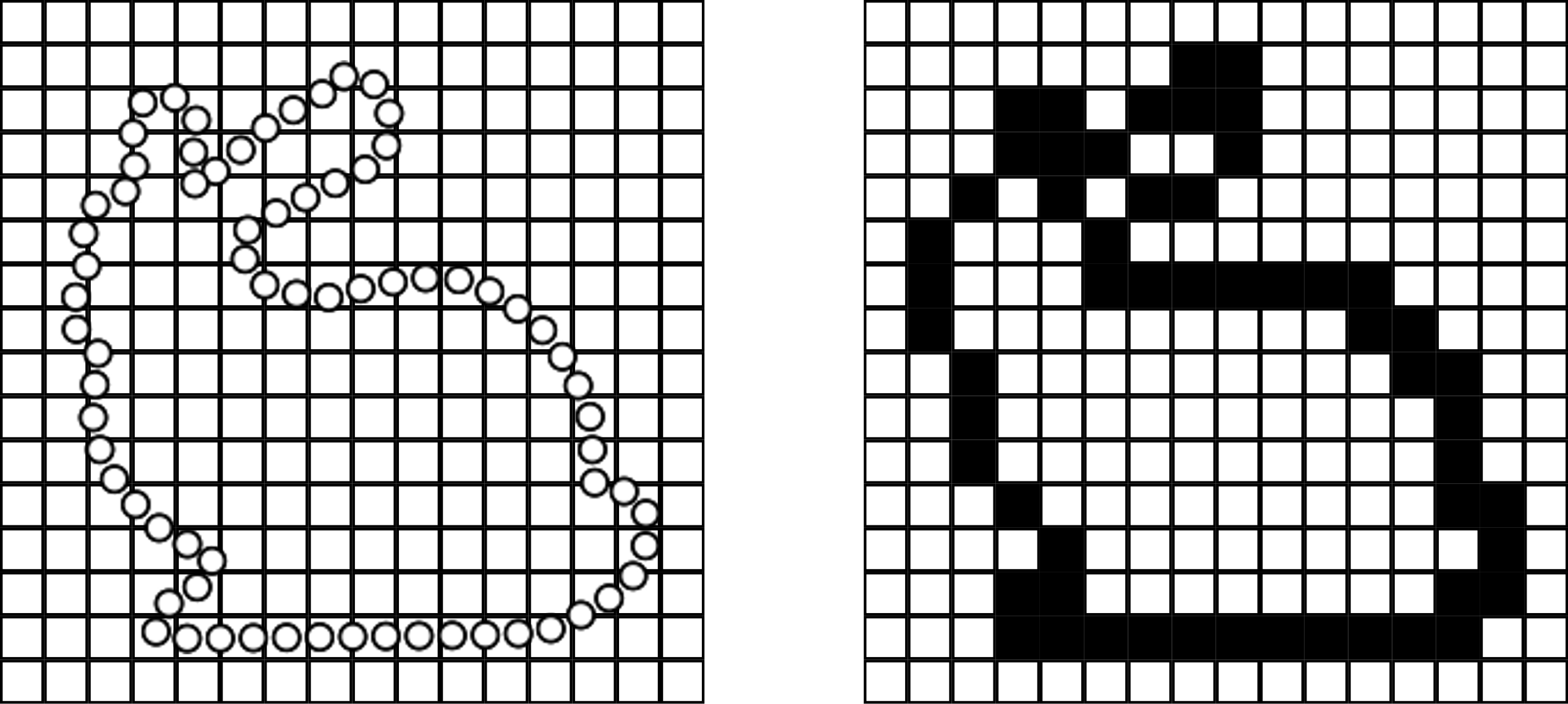 Voxelization
First: 
1 bit per cell
Each child separate, so 64³ grid, reused 8 times
Sample-grid: 32kb -> fits in shared mem / l1 cache
Random:
32 bit per cell (12 bit random value, 20 bit sample index)
Sample-grid: 8MB
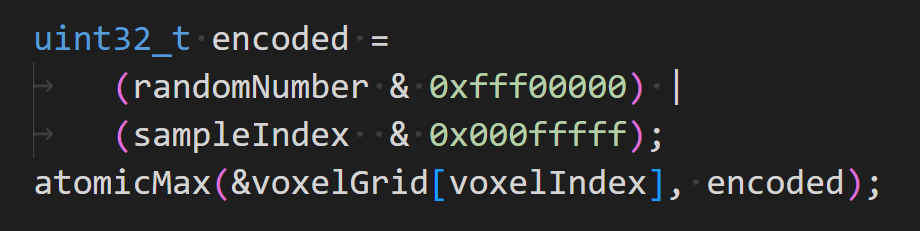 Voxelization
Average: 
4 * 32 bit per cell (RGB and counter)
Sum up all samples
Sample-Grid: 32MB
Weighted-Average:
Same as average, but also add to adjacent cells
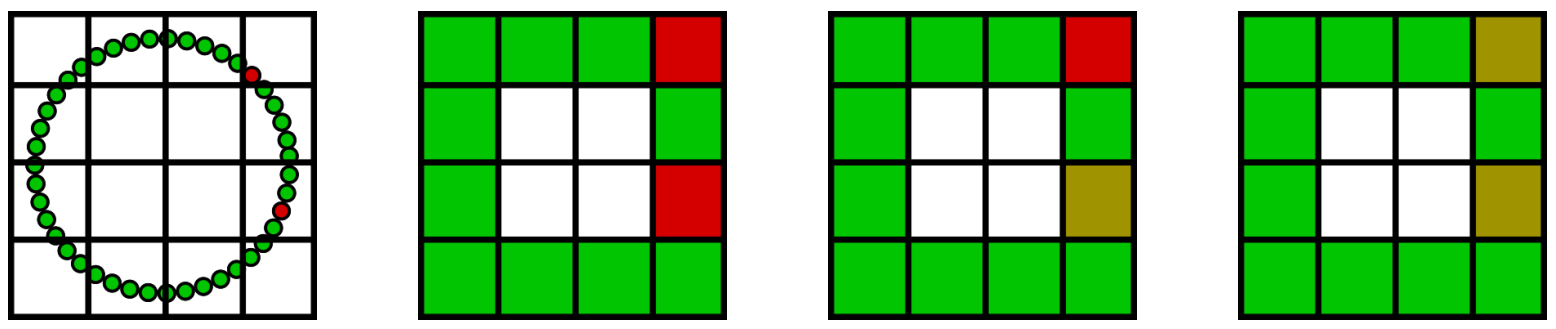 First/Random
Average
Weighted
Voxelization
Make list of bottom-most empty inner nodes
Voxelize each in parallel
Repeat until root





One workgroup per node
But spawn at most <Streaming Multiprocessors> workgroups
RTX 3090: 82 SMs * 32MB = 2.7GB
Workgroups loop until all nodes voxelized
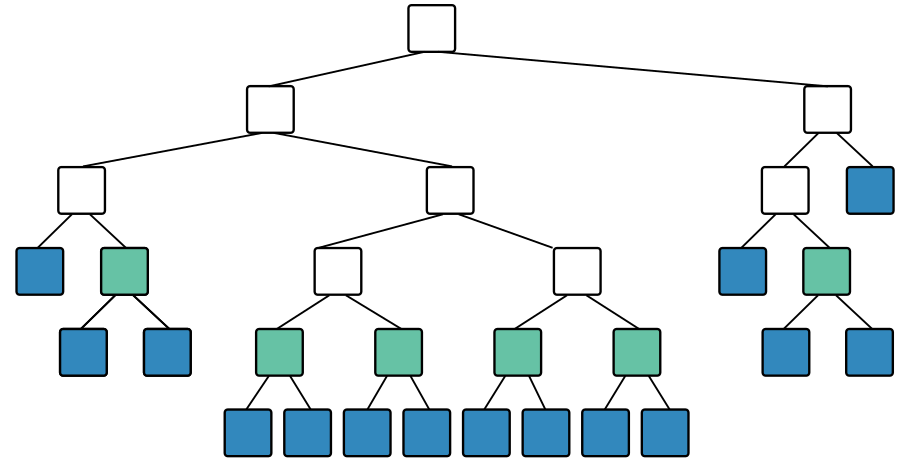 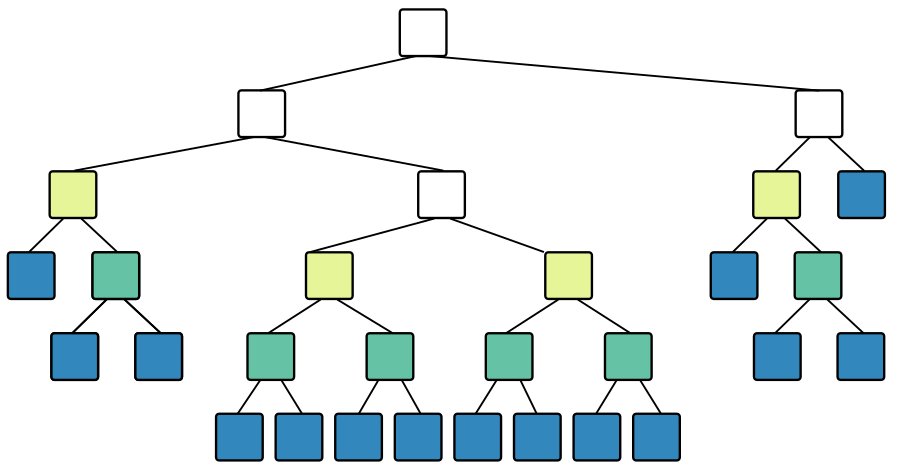 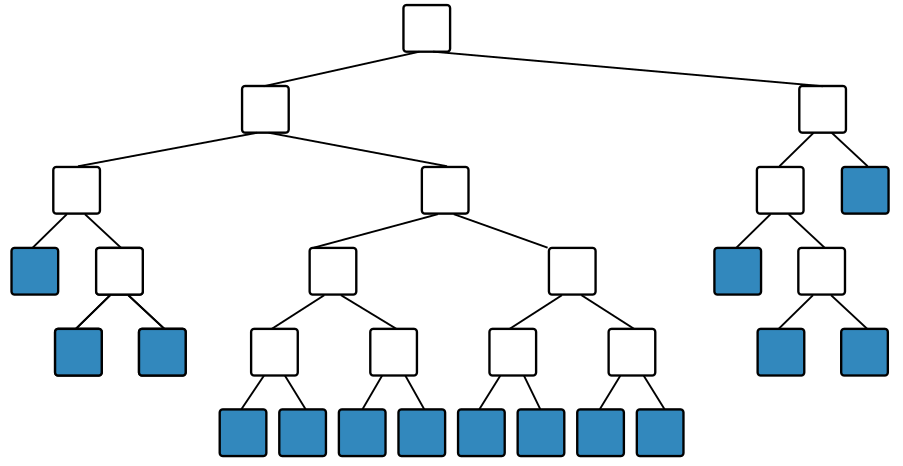 ...
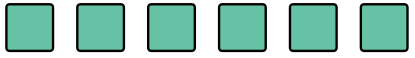 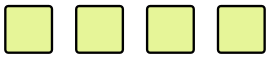 Results - Performance
Ours (CUDA)
2-5 billion points / sec with first or random
2 billion points / sec with averages
1 billion points / sec with weighted averages
Potree (CPU; Out-of-Core; From Ram-Disk)
~13 million points / sec
“Efficient Randomized Hierarchy Construction for Interactive Visualization of Large Scale Point Clouds”, 
Lai Kang, Jie Jiang, Yingmei Wei, Yuxiang Xie 
~2.5 million points / sec
“A System for Fast and Scalable Point Cloud Indexing Using Task Parallelism”,
Pascal Bormann, Michel Krämer
~2.6 million points / sec
“Point cloud indexing using Big Data technologies”
Kevin Kocon, Pascal Bormann
~5 million points / sec
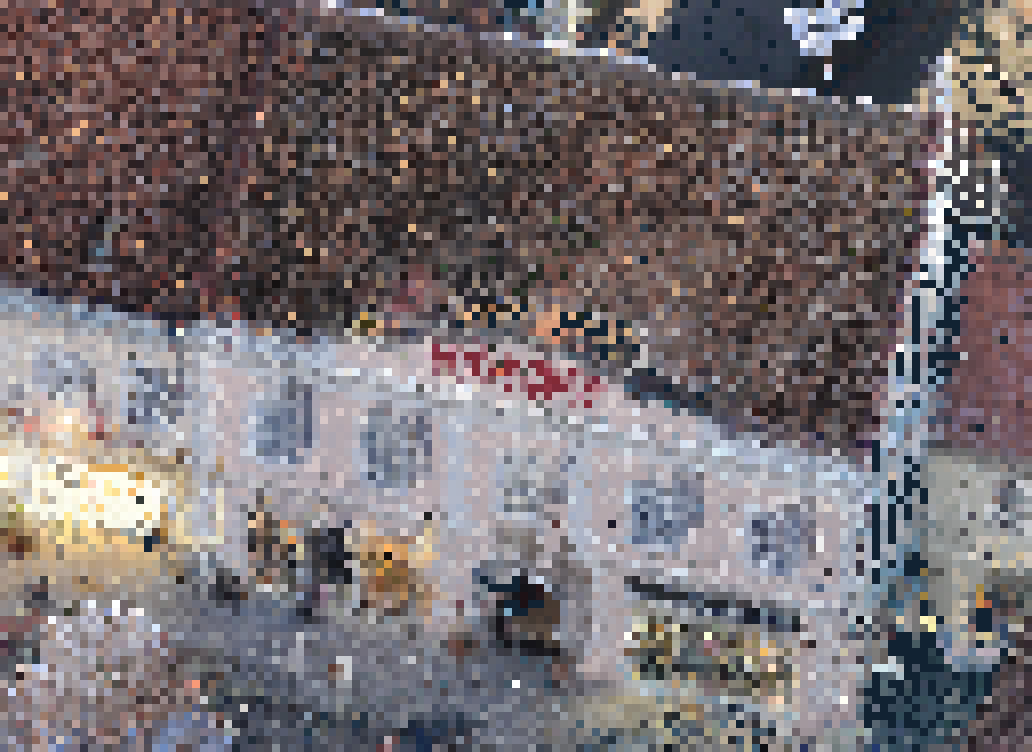 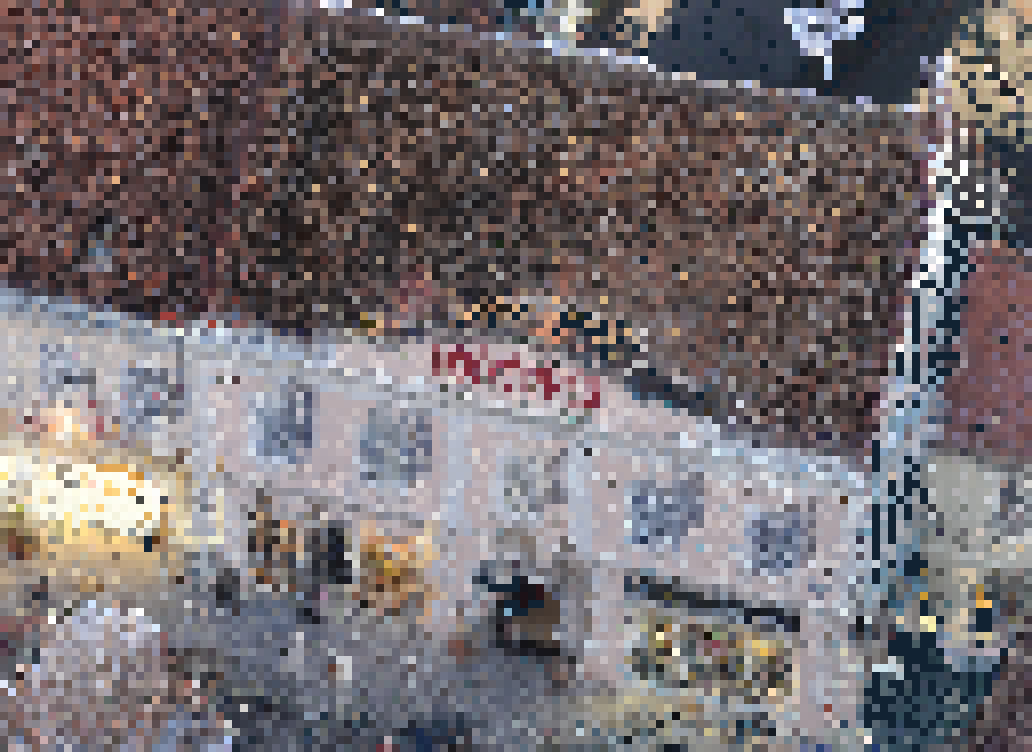 First
Random
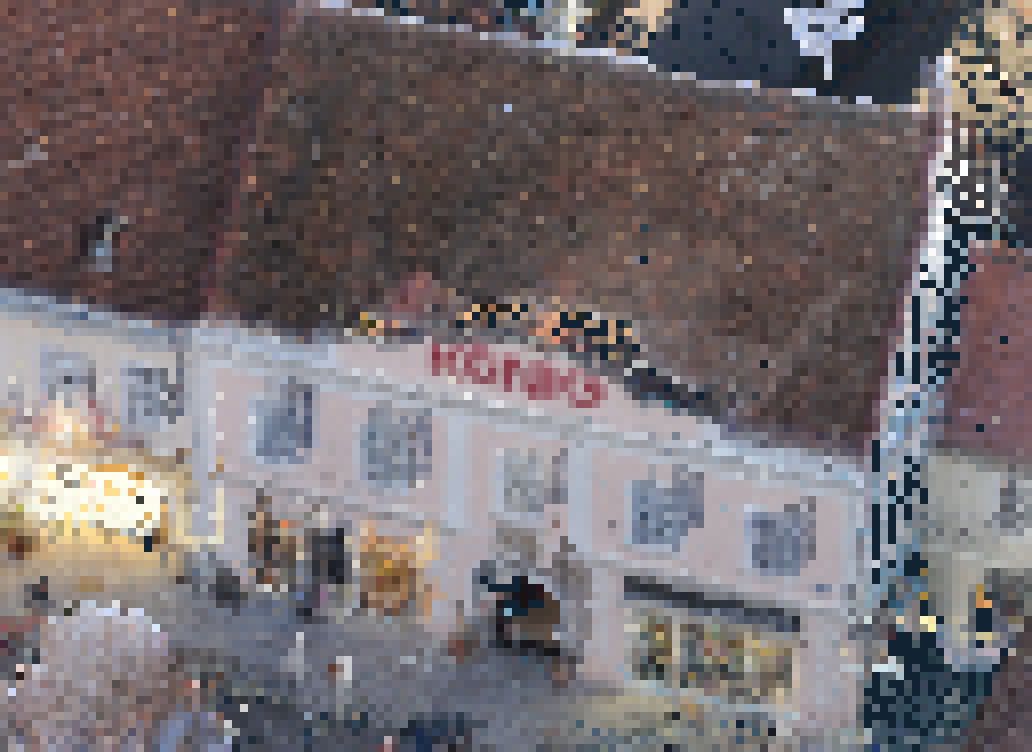 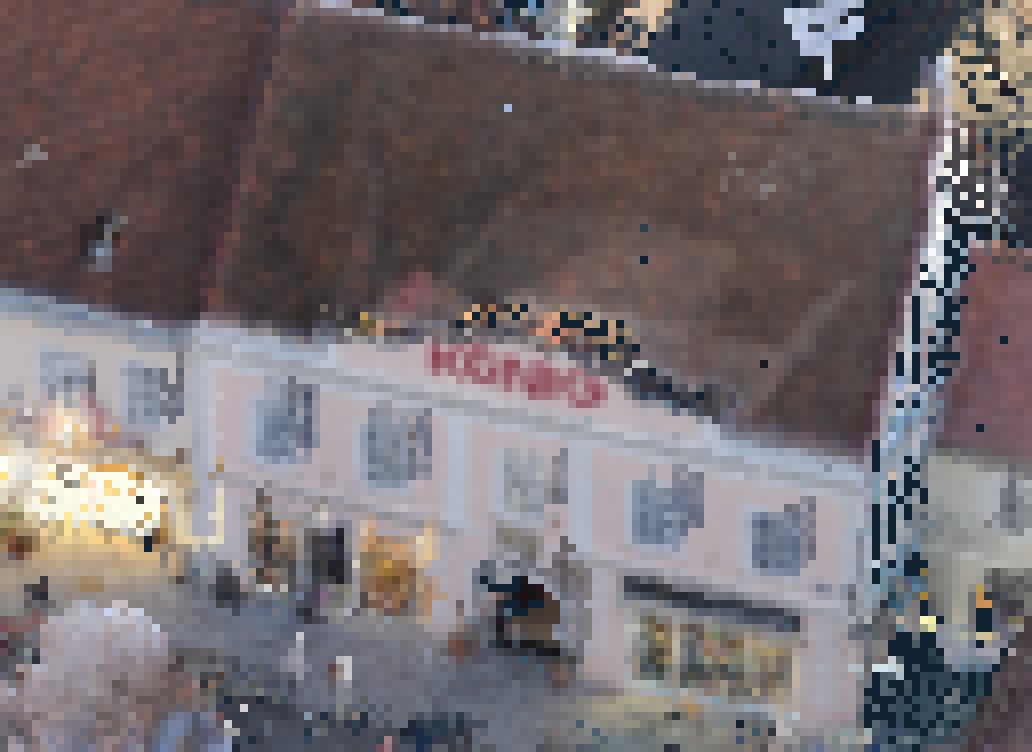 Average
Weighted
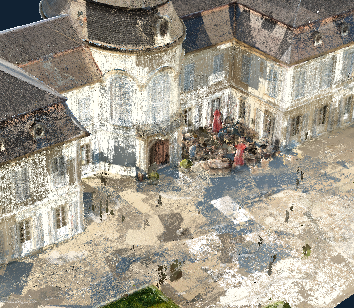 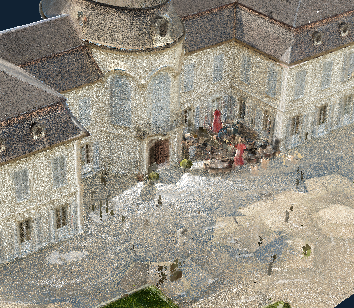 First
Random
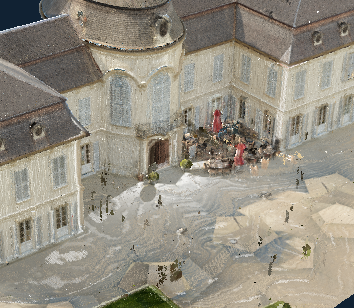 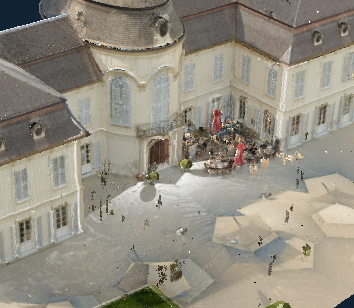 Weighted
Average
Limitations
Average colors are better, but not great
Aids, but does not replace high-quality-shading (blending)
Color should depend on view-direction
Better: Radiance Fields, Spherical Harmonics
Not yet Out-of-Core
Structure & Construction process focuses on quickly handling massive LIDAR data
Widely used for LIDAR (Entwine, Potree, QGIS, Arena4D, Cesium, ...)
But for rendering perf & quality, textured meshes are better (e.g., Nanite)
Potential Implementation Improvements
More economical sampling grids
First-Come uses 64³ and reuses for children, all others 128³
Could use 64³ for all
Could also try 18-18-18-10 bit instead of 32 bit per channel
2.7GB -> 160MB
Quantize point and voxel coordinates to node extent
Currently all 16 bytes (12 coordinate, 4 color)
Future Work
Current: 1 second to construct LOD!
but a minute to load data from disk (1B points = 26 to 34GB file)


Future Work: Incremental construction (& rendering) on the GPU
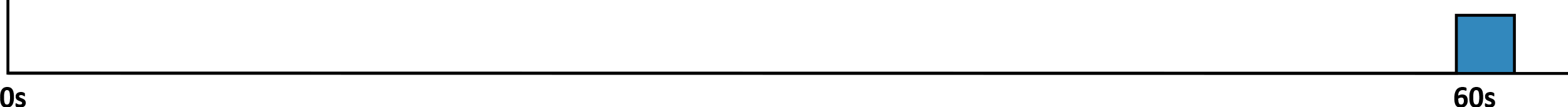 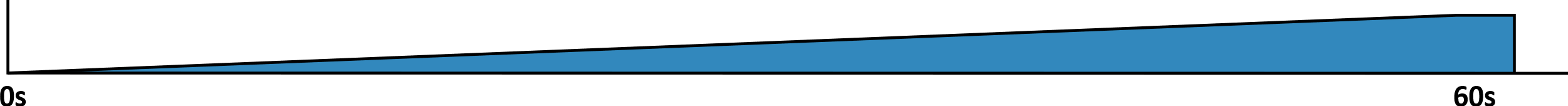 Thank you for your Attention!
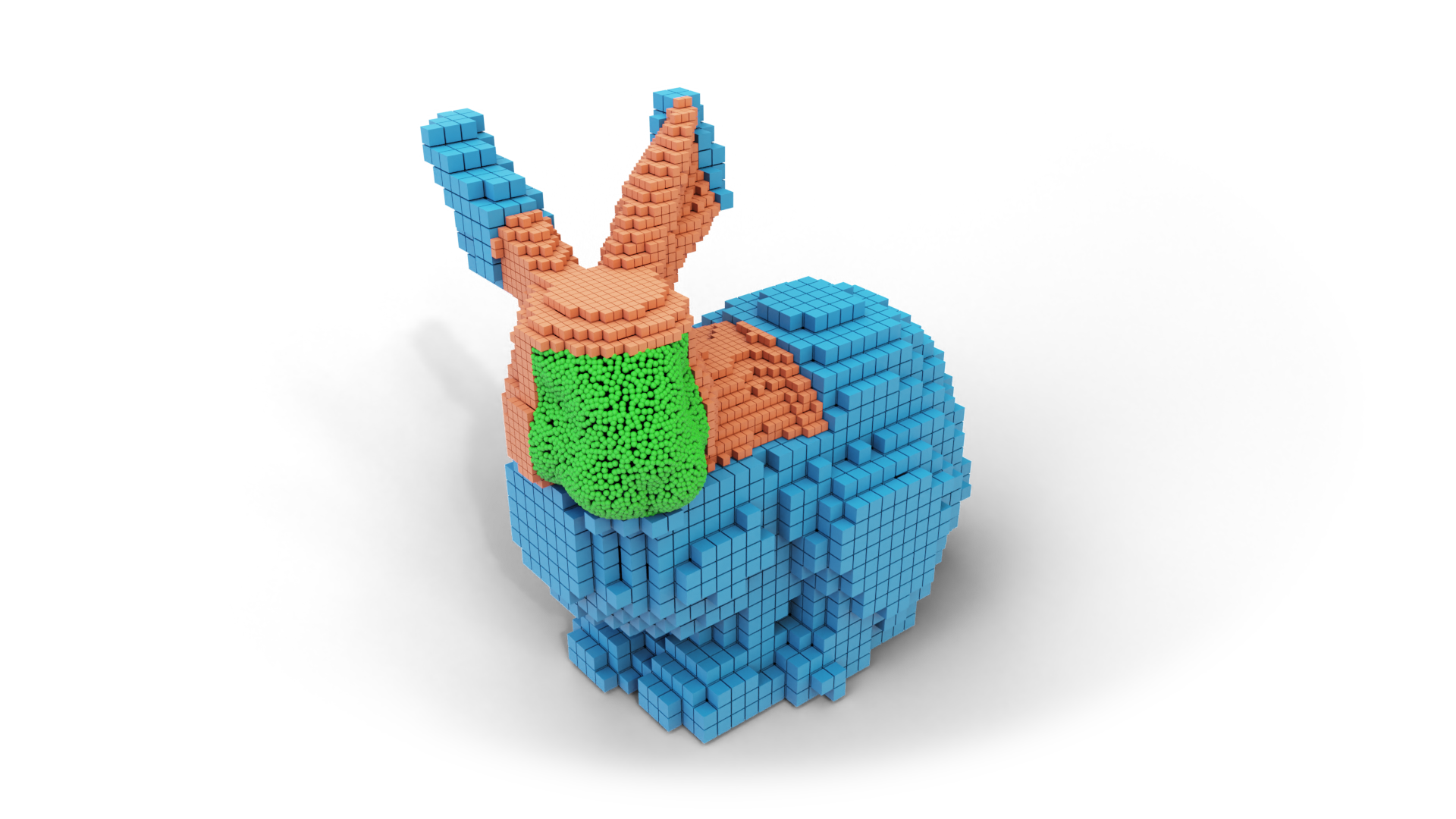 Source: https://github.com/m-schuetz/CudaLOD